Respect in the Workplace : Harassment & Discrimination Awareness and Prevention @ Freehold Township
Facilitated by:
Nicole Sorokolit Croddick
Winter 2022
Why are we training today?
To educate valued employees - not punish
To protect your organization as a whole and in its parts – defense – including management 
To stay out of the headlines
To Create Awareness
To Give you Tools
Common Themes for Harassment and Discrimination Prevention--
RESPECT!
PROFESSIONALISM!
ACCOUNTABILITY! 
IT STARTS WITH YOU!
YOU’LL HAVE THE KNOWLEDGE, YOU’LL HAVE THE TOOLS
Why do we care?
Harassment & Discrimination Creates a toxic workplace. 
This makes for an unstable, unethical, unlawful, unhappy, unsafe, and unproductive work environment. 
Nobody wants to stay, Nobody wants to work there.
Employee’s Rights on the Job
People deserve to be treated fairly and with respect in their workplace
with no harassment / discrimination on the job
proactive steps must be taken to make sure no harassment / discrimination on job
Self Quiz…What do you think? Is this OK?
I heard two male colleagues cracking jokes about a gay resident who frequents the building and I don’t like what I am hearing. The two males happen to be gay.
If I stare intently at an intern, I do not have to worry about harassment charges because it was just a look. I did not lay a finger on him!
If I send a co-worker a Meme about Catholics (even though I am Catholic), it will never violate my company’s policy.
Self Quiz , Continued
Racial Harassment in the office only affects the direct parties and those that support “Black Lives Matter” initiatives? 
I can’t be sexually harassed by a delivery person, only by an actual co-worker? 
Only supervisors and employers are responsible for reporting harassment- not employees? 
I can tell any type of joke I want at work without worrying, especially if everyone is laughing? It’s just a joke after all.
Harassment & Discrimination Laws and Agencies
Laws = Spell out the Minimal Requirements for Employers
Agencies = Ensure Employer Compliance with the Law (police)
 Courts = Case Law / Interpretations
Freehold Twp.’s Anti-Harassment & Discrimination Policy
Harassment and discrimination is against the law and the policy of the Township. The Township prohibits harassment & discrimination. Harassment, whether verbal, physical, sexual or environmental, is unacceptable and 
will not be tolerated.
Freehold Township
Freehold Township is Committed to maintaining a heightened awareness of personal dignity of others by fostering a work environment free of all types of harassment. 
If any employee or manager is found to have harassed another employee, they would be subject to discipline, ranging from a warning to dismissal depending on the nature of the wrongdoing.
Harassment Prohibition
Harassment consists of any unwelcome conduct, whether verbal, physical, or visual, that is based upon a person’s age, gender, sexual orientation, race, color, national origin, creed, religious persuasion, marital status, disability or other characteristic protected by law. Such conduct is unlawful and is prohibited whenever it affects tangible job benefits, unreasonably interferes with an individual’s work performance, or creates an intimidating, hostile, or offensive working environment.
Sexual Harassment Defined
Sexual harassment consists of unwelcome sexual advances, requests for sexual favors, and other visual and physical conduct of a sexual nature whenever: 
Submission to the conduct is made either an explicit or implicit condition of employment; 
Submission to or rejection of the conduct is used as the basis for an employment decision affecting the harassed employee; or 
The harassing conduct unreasonably interferes with an employee’s work performance or creates an intimidating, hostile, or offensive working environment.
Examples of Sexual Harassment (In the Policy)
Verbal Abuse (usually motivated by gender or is sexual in nature)
Subtle Pressure for Sex
Sexually degrading words about individual’s body
Sending, receiving, circulating offensive e-mail
Sexually explicit or offensive jokes
Sexually explicit objects / pictures that are displayed
Unwanted touching
What To Do If you Are the Subject of Harassment/Discrimination @ Freehold
If you observe or are the victim, promptly notify Margy Jahn, Health Officer, Denise Yuhas, Municipal Court Administrator, Phil Marziale, Assistant Director of Information Technology or Cheryl Horne, Human Resources or Township Administrator.
Written, signed statement or Incident Forms (Department Head or those listed above) / can be anonymous but limited
Prompt and thorough investigation (30 days)
Kept Confidential
No Retaliation (CEPA)
Training / Distribution of Policies
Manager’s Duty
For Integrity of the workplace, must ensure adherence to and compliance with the policy
Must act promptly once you are made aware of possible incident
This means – tell employee of right to file a discrimination complaint.
If you are aware, promptly tell the Township Administrator 
Remember personal liability
Employee’s Duty
Encouraged (directly or through a 3rd party) to notify that alleged harasser that the behavior is offensive and unwelcome
Failure does not preclude complaint
If witness or victim, you shall immediately report such conduct to management as per reporting procedure
Freehold Twp.: Equal Opportunity Employer
Employees and applicants for employment will not be discriminated against on the basis of age, race, creed, color, national origin, ancestry, gender, sexual affection or orientation, marital status, physical or mental disability, nationality, military status, genetic information, atypical hereditary cellular or blood trait or any other characteristic protected by law in any employment decisions.
EOE Cont.
Employment decisions include, but are not limited to:  recruitment, hiring,apprenticeship, promotion, upgrading, demotion, downgrading, transfer, layoff, termination, and all other terms and conditions of employment except as provided by law.
Additional Notes On Reporting
1- Note PROMPT reporting of concern
2- Use appropriate form- written report of misconduct
3-Thorough Investigation will occur where confidentiality is maintained
4-Communicate the Resolution on a “need to know” basis
5-Discipline can Occur – up to and including termination
DOMESTIC VIOLENCE POLICY FOR PUBLIC EMPLOYERS
As per, State of New Jersey Domestic Violence Policy for Public Employers requires each Public employer to adopt a uniform domestic violence policy. 
The purpose of this policy is also to encourage employees who are victims of domestic violence, and those impacted by domestic violence, to seek assistance from their human resources officers and provide a standard for human resources officers to follow when responding to employees.
We reviewed this new policy last year, but just be mindful that you must follow this policy.
At Freehold Twp.
The Township of Freehold hereby designates the following employees as the Primary HRO and Secondary HRO, to assist employees who are victims of domestic violence.  
Primary HRO:  Cheryl Horne
 &
Secondary HRO: Melissa Koenig
Managers and supervisors are often aware of circumstances involving an employee who is experiencing domestic violence. Managers and supervisors are required to refer any employee who is experiencing domestic violence or who report witnessing domestic violence to the designated HRO. Managers and supervisors must maintain confidentiality, to the extent possible, and be sensitive, compassionate, and respectful to the needs of persons who are victims of domestic violence.
Protection of Minors Policy
The purpose of the Protection of Minors policy is to provide guidelines for appropriate protection and supervision of minors participating in Freehold Township sponsored programs, or in programs operated by outside entities that are held in Township facilities.
This was implemented at Freehold Township. 
The policy provides education and procedure. 
Minors are vulnerable – they need our protection.
Federal vs. State law
Federal Law – applies to all 50 states
State Law – applies only in your state: New Jersey State Law
Also can have City/Municipal Laws- Like those in Freehold Township
Title 7 (Federal Law)
Discrimination or Harassment by employers based on race, color, religion, sex (Gender/ Gender ID/ Gender expression/ transgender / Sexual Orientation), or national origin (5) = Illegal.
*Sexual Harassment = Discrimination
June of 2020 –it all changed nationally- The BOSTOCK cases
Federally Protected in all 50 States
Title 7: 
Race/ Color / National Origin / Ancestry Religion / Sex / Gender / Creed / Gender/ Gender ID/ Gender expression/ transgender / Sexual Orientation
Other Laws: 
Pregnancy (PDA)/ Childbirth conditions (PDA) / Disability (ADA) / Age over 40 Years (ADEA) / Military Status (USERRA) / Genetic Information (GINA) / Equal Pay Act
New Jersey Law Against Discrimination
The New Jersey Law Against Discrimination (“LAD”) prohibits employers from discriminating on the basis of several enumerated protected categories = Protected Classes
NJ LAD provides broader protection than Federal Law.
What Are The NJ Protected Characteristics?
Race
Creed
Color
Religion (Reasonable accommodation)
Age (over and under 40 years & 40 years)
National Origin / Nationality/ Ancestry
Domestic Violence Victim / Sexual Assault Victim Status
Sex / Gender/ Pregnancy / Gender Identity
Protected Classes (continued)
Marital / Civil Union / Family Status
Sexual Orientation 
Atypical Hereditary Cell / Blood Trait 
Criminal Background Status
Salary History
Military Service / Reserve Status
Mental or Physical Disability / AIDS and HIV   (REASONABLE ACCOMMODATIONS)
FEDERAL AND STATE AGENCIES
US EQUAL EMPLOYMENT     OPPORTUNITY COMMISSION
 NJ CIVIL RIGHTS COMMISSION
“Protected” by the Law
Protected Classes
 Protected Categories
 Protected Characteristics
 Needs Special Protections by Law
What Stages of Employment are Covered?
Recruitment
Interviewing
Hiring
Promotions
Termination
Compensation
Terms of Compensation	
Conditions of Employment
Types of Discrimination
Intentional Discrimination
Adverse Impact Discrimination
What is Intentional Discrimination?
Differential Treatment: 
Treating Someone Differently based upon the Protected Characteristic- Blatant!
Not as common in 2022!
What is Adverse Impact?
A Neutral Policy or Practice that has Adverse Impact on Protected Groups  based on the way it is implemented- Harder to Prove!
Exception BFOQ: Business Necessity & Related to Job & Needs That Can’t Be Met Another Way (tests)
[Speaker Notes: -Cant screen out certain height / weight bc can exclude certain sexes and minority groups if not related to ability to do job (bus girl / boy) “Anything boys can do girls can do better”
-Maybe if hauling Giant Trees can have this requirement
-Try Strength or Stamina Tests – accurate and not weed out certain classes]
Q: What is sexual harassment?
illegal?
Q: The law only prohibits sexual harassment by supervisors...Right?
AQ: Are men protected by sexual harassment laws?
.
Q: You are being sexually harassed. What should you do?
1) First tell the person harassing you to stop. Be direct and firm. Very often this simple step will stop the harassment.
2) If simply telling the harasser to stop doesn't work, write a letter describing the situation to the harasser's supervisor. Include specific instances when you were harassed and possible ways to solve the problem (such as having the harasser transferred).
3) If reporting the abuse to the harasser's supervisors doesn't work, it may be time to file a complaint.
Q: How do you file a complaint?
A: To file a complaint, you must contact either the Equal Employment Opportunity Commission (EEOC) or the Pennsylvania Human Relations Commission (PHRC). Your company is not allowed to retaliate against you for filing a sexual harassment complaint. Be aware that there are time restrictions on filing sexual harassment complaints. Usually, you only have 180 day to file a complaint with the PHRC and 300 days to file a complaint with the EEOC (43 P.S. § 959(h), 42 U.S.C. § 2000e-5(e)(1)).
Definition of Harassment
Baseline Definition:  Unwanted Treatment done in a discriminatory manner – treating you differently or unfairly. Based on protected class. 
  Can be Verbal, Visual or Physical.
Examples of Sexual Harassment (replace other protected classes)
Suggestive Behavior / Massaging / Rubbing Up 
Sexual Staring / Leering
Sexual / Smutty Jokes
Sexual Comments/ Insults / Teasing / Innuendos
Sexual Touching / Gestures / Unwanted Touching
Pin Up Calendar / Sexual Photos / Cartoons / Screen Savers / Memes
Sexual Emails / Voicemails / Social Media / Sext
More Examples of Sexual Harassment
Watching Pornography / XXX at Work
Kissing Noise / Smacking Lips / Whistle
Touching yourself inappropriately in front of others
Lurking Around Someone when not part of job
Asking Questions About Sex Life
Calling people “Doll/ honey/sweetie/babe”
Sexual Propositions
Sexually explicit tweets
Sex Or Gender Stereotyping can be Harassment!
Making judgments or comments about a real man or a real woman and how they should look, act, dress, talk, present themselves.
You have an idea of “normal” but another is presenting, in your opinion, as “not normal.”
A real woman or man looks like / acts like / dresses like / works at / does this / does not do this …
No ONE WAY to express feminity or masculinity
3 Types of Sexual Harassment
Quid Pro Quo
Hostile Work Environment
Third Party Sexual Harassment
Quid Pro Quo: This for That
Employer makes sexual demands as a condition of employment  / job benefits
*Need a Supervisor / Manager who has control over your job. 
An exchange or trade! 
Conduct is sexual type conduct
Hostile Work Environment
Employee is subject to sexual, abusive,  or offensive conduct because of their protected class in a way that a reasonable person with same membership would think that the employment conditions have changed and the work environment is hostile or abusive.
Severe & Pervasive conduct.
Conduct
Must Be Severe and Pervasive 
EEOC – Harassment is unlawful where 1- enduring the offensive conduct becomes a condition of continued employment, OR
Conduct is severe or pervasive enough that the reasonable person would consider the environment is intimidating, hostile, or abusive.
Hostile Work Environment Myths
Hostile Work Environment is NOT a bad boss; unpleasant work environment; a rude co-worker; a personality conflict; something or someone that “annoys” you or YOUR lack of perks, training, privileges, benefits and recognition.
 You must have a scenario in which behavior or actions make your job duties difficule to execute!
Remember Legal Standard
Behavior alters the terms or conditions of your job
or Behavior has altered the reasonable expectations of a comfortable work environment
and Behavior is Discriminatory / based on being in protected class
3rd Party Sexual Harassment
Employer / Manager / Company is Liable for a Supervisor’s Conduct in Creating a Hostile Work Environment when Acting Within or Outside Scope of Employment / OR By Stander or Witness as a 3rd party
*Vicarious Liability
*2 Kinds
Unconscious Bias
This must be considered and everyone has to be made aware of their biases so that they do not lead to harassment and discrimination. 
Those quick decisions and judgments our brain makes, that we are not even aware of.
Asian Americans and COVID-19 and the ADA
During pandemic can request more information – like medical screening
Covid-19 can be treated as a disability in certain circumstances
Asians face more workplace discrimination since 2020
Treat all with respect
Black Lives Matter
-Know unconscious bias
-Take new perspective / step in shoes
-Be aware of microaggressions 
-Leaders should be role models
-Report and do not tolerate racism
-Make changes to eliminate inequity
-Treat all people as people
LGBTQ Employees
LGBT(Q): is an acronym that stands for Lesbian, Gay, Bi-sexual, Transgender and (Queer / Questioning). Under NJ law, transgender individuals have legal protections. Despite this, transgender individuals face some of the highest discrimination rates in the country which can lead to costly litigation; poor engagement and retention; and low productivity rates.
LGBTQ – tips for you
Treat with respect and dignity; call by proper pronoun / name; do not assume they are the spokesperson for all LGBTQ issues; act normal; do not refer to old name / gender; stand up for inappropriate conduct; and be an ally.
SOCIAL MEDIA & HARASSMENT DISCRIMINATION
Migrated to the digital domain as it is becoming a more common and acceptable method of communication. 
Blurred the line between work and private life, particularly when colleagues at work are also “friends” on Facebook or other social networking sites. 
An employee that may not make an inappropriate sexual comment to a co-worker will make the comment on a social networking site with the touch of a button. 
Somehow employees are reassured by a false sense of privacy or perhaps a feeling that they can engage in this type of behavior after hours. 
This behavior has increased the potential for sexual harassment claims in the workplace.
SOCIAL MEDIA
A post on a social media site may be the subject of a complaint by an employee if the post includes an unwelcome sexual advance, request for sexual favors and other verbal or physical harassment of a sexual nature.
Must be taken seriously and investigated like any other complaint!
Employers must protect their company with proper training to include online harassment, investigate complaints, and take the appropriate action in response to a complaint.
Harassment can take place in real world and in cyber-world.
Examples – lewd snapchat to colleague; inappropriate photo sent to colleague; dirty joke in an email sent to colleague
Key Concepts re Social Media:because people are getting in trouble online…
No expectation of Privacy
  Post as if comfortable with the whole world seeing
If it would violate policies / laws in person, it would violate policies if in cyber-world
  No specific laws to govern
  Nothing is ever Deleted
  You can be responsible for posts in cyber world
  Blurred Line between professional and personal life is the danger
Social Media: Think about it!!
You should be working during business hours 
Be Aware Regarding Social Media: 
Harassment
Violence
Breaching Confidentiality 
Teasing
Workplace Bullying 
Will Be Disciplined if Related to Employment.
[Speaker Notes: Company email / computer / smartphone
You set example]
Social Media: Proceed with Caution!!
Employees can be legally responsible for  “their” postings 
All contents in company email (even if a joke) can have legal consequences for employee and company
Be mindful of discrimination, bullying, harassment
EMAIL AND COMPUTER USE
Electronic Communication Policy
  Use Email for Work Reasons
Do not use other’s emails, passwords, computers, etc. 
  Do not copy software
Always keep your computer secure because of sensitive and confidential information
With the click of one button
You have FOREVER lost control of that information! 
Think about it.
Interesting Ideas re: Harassment
A non-employee (I.C.) or part-time can harass or be harassed
Violating the Employer’s policy, but not the law, can be harassment and can subject you to employee discipline
One instance can be enough (i.e., one comment)
If everyone laughs at the actions, including the target, it can still be harassment
Your social media use may be looked at by your employer
More Interesting Ideas...
Culture is not an excuse
Intent of the actor is not relevant or a defense
If everyone at work does it (even the CEO), it still can be harassment
If someone dresses a certain way, they do not “ask” to be harassed
Fine Line Ideas to Discuss
Dating at work
Jokes at work 
Compliments at work
Gifts and cards at work
Touching at work 
Social media
Workplace Romance
1st Amendment Free Association
 Check your policy
 No conflict of interest (supervisor/ subordinate)
 Do not harass or stalk
 Once it is over, it can turn into harassment
 Be professional at work- even if dating
1st Amendment Free Speech
Your Right
  Policy and Law Can Limit Free Speech
  Can’t be overly broad – need protected classes
  Fighting words to consider as a limit to free speech
  Severe, offensive, pervasive
Consequences SIMPLY PUT- IF YOU HARASS AT WORK …
Employee discipline
Civil lawsuit 
Criminal lawsuit
Potential action by EEOC or state agency
What is HR’s Role?
Up to Date Policy and Procedure
  Provide annual training on policy and procedure
  Take all complaints seriously
  Act Promptly on all complaints
  Conduct proper and thorough investigations
  Take appropriate action
  Remediate the situation, don’t retaliate
  Follow up when needed
What Are Your Obligations as an Employee?
Don’t be the harasser / discriminator
Know and follow the policy / law
Be observant
Report incidents of harassment
Don’t investigate
What if you are the victim?
Just say NO -- if you are OK with this. Illegal and Offensive.
  Keep personal DOCUMENTATION.
Report the inappropriate behavior to Manager or H.R.- Promptly. File Your Complaint (policy / procedure)
 Cooperate in the investigation.
Result of Filing a Good Faith Complaint
Internal Investigation
  Neutral Investigator
  Speaks to Complainant, Respondent and all Witnesses
  Looks at all other evidence
Standard of Proof – Preponderance of Evidence – whether policy was violated
  Confidential to extent possible
  “Need to Know”
Is it corroborated?
If Nothing Happens afterINTERNAL Report
File a civil law suit
File a case with the EEOC (federal agency) or your state agency.
Go to the Police / Criminal Case
It’s Your Obligation to Report
Someone reports an incident to you or
You observe inappropriate behavior
In either case-
Don’t investigate
Don’t promise absolute confidentiality
Don’t promise to keep quiet
Do make a report, cooperate and maintain confidentiality
What Are Employer’s Obligations?
Have Policy On Harassment / Discrimination = That’s Known
Have complaint procedure
Identify those who you complain to
Handle investigation / confidential
Take  prompt action and / or discipline if needed
Monitor
Do not retaliate
Document
Affirmative Defenses to Claim
An employer has a legal duty to promptly and thoroughly investigate any complaint of perceived discrimination, harassment or retaliation
 Take all complaints seriously 
Do the right thing
RETALIATION IN SIMPLE TERMS
If an EMPLOYEE engages in some protected activity (e.g., like blowing a whistle or filing a complaint) and their job is changed in a bad way (i.e.,  it’s a materially adverse change),  and if an employee or other reasonable person would take that as a warning or even a disincentive to complain, 
It is then =RETALIATION!
[Speaker Notes: -Doesn’t care if meant to chill speech
-obj test: how respond to the events you observe]
NJ Conscientious Employee Protection Act
CEPA’S GOAL: Passed in 1986 to encourage whistleblowers to report wrongdoing to their employers without fear of reprisals. 
Goal is to prevent retaliatory employment actions against employees who come forward with information regarding illegal or unethical practices, policies or acts by their employers.
What is Bullying?
Must be repeated
Mistreatment of 1 or more targets by 1 or more perpetrators that takes 1 or more of the following forms:
Verbal abuse
Offensive conduct/behaviors (including nonverbal) which are threatening, humiliating, or intimidating
Work interference — sabotage — which prevents work from getting done. (Workplace Bullying Institute).
Workplace Bullying
Unlawful if to protected class but not acceptable if to any individual for any reason!
Important idea: Know the difference between pushing fellow employees to work hard and bullying.
Results of Bullying- Like DV Victims
Absenteeism
Physical & Mental Illness
Depression
Lack of Motivation
Lack of Job Satisfaction
Increased turnover
Lack of Team Building
Lack of Trust
Quiz: What do the experts think? Bullying or Not?
Yelling in Employees Face = Bullying? 
Throwing Objects in Office = Bullying? 
Swearing at Work = Bullying? 
Constantly Talking Over a Co-Worker = Bullying ? 
Getting too Close and In a Co-Worker’s Face = Bullying ?
Other Examples of Workplace Bullying
Name Calling
Gossiping
Belittling
Physical Abuse
Lying About Co-Worker
Constantly Faulting Co-Worker
Ignoring Co-Worker’s Input
Bullying Prevention
Report any conduct to H.R. or Supervisor that appears to be bullying!
  Be aware of conduct surrounding you!
Be a model employee and set the example for those around you!
  Treat all people with Respect & Dignity!
Workplace Violence
Harassment and Discrimination can lead to violence at work 
vs. 
Your right to a safe workplace
Warning Signs of Escalating Behavior
Confusion
Frustration
Blame
Anger 
Hostility
Reducing Violence At Work
Zero Tolerance Policy
Code of Conduct / Written Policy
Training / Education
Use Video Surveillance
Never Have Employee Work Alone
Make it Known A Limited Number of Cash is On Hand
Place Locks on Employee Areas
Be Aware of People and Actions
Best Ways to Conduct Yourself
Treat co-workers and customers with RESPECT 
Be mindful of protected categories and your co-workers’ feelings – know your audience
Be observant for inappropriate behavior by others – don’t participate
Report incidents of inappropriate behavior
Cooperate in any investigation
Don’t gossip
Don’t retaliate
THINK Before you Speak or Act!
Contact At Freehold Township
‪Cheryl Horne@ CHorne@twp.freehold.nj.us‬	
‬


‪|‬
Davison EastmanMuñoz & Paone, P.A.
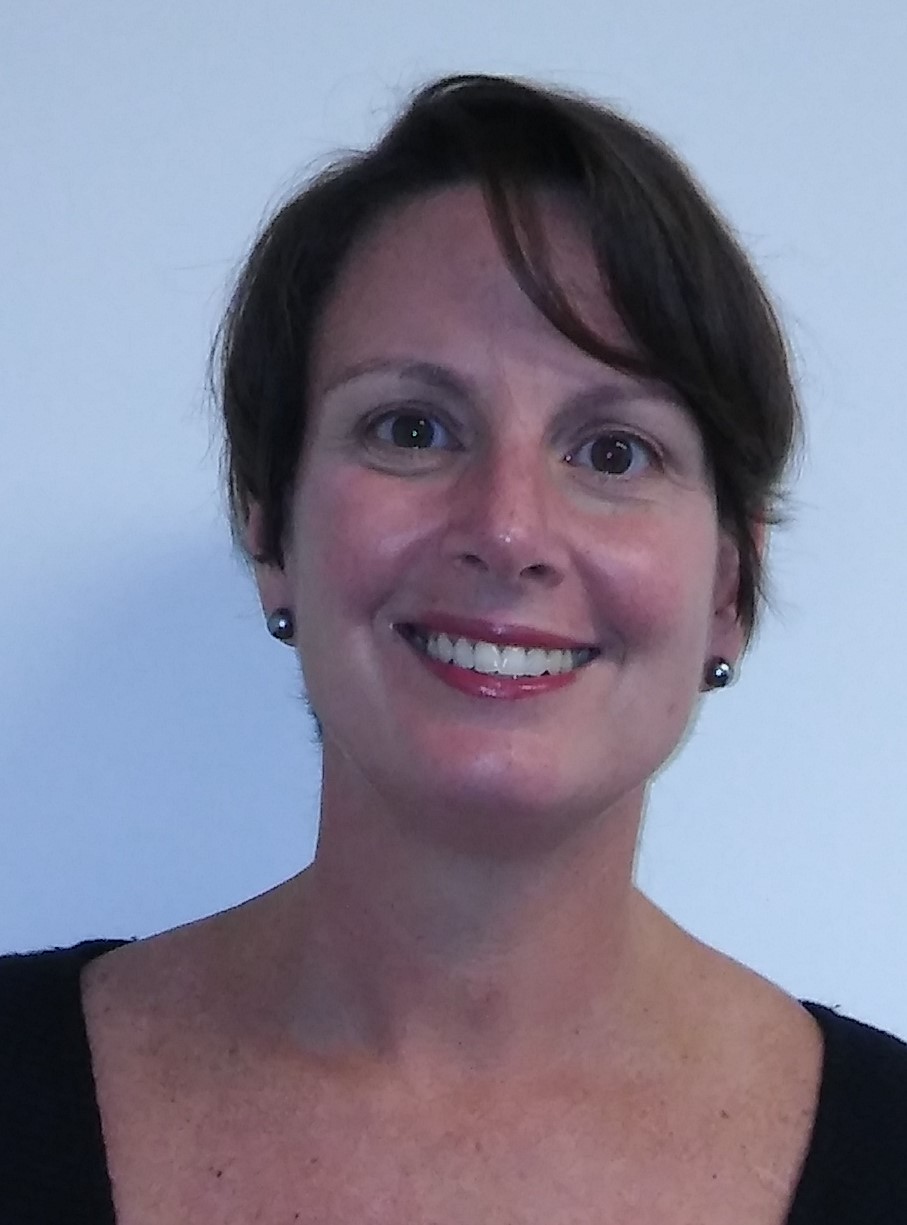 Nicole Sorokolit Croddick
732.410.2350
ncroddick@respondlaw.com
100 Willow Brook Road
Suite 100
Freehold, NJ 07728
732.462.7170

680 Hooper Avenue
Building A, Suite 101 
Toms River, NJ  08753
732.505.4411

www.respondlaw.com
Nicole is Counsel at Davison, Eastman, Muñoz & Paone, P.A., where she focuses her practice on employment and labor matters. She consults companies on human resources issues and has conducted internal investigations on ethical and legal violations. With this breadth of experience, she has gained a deep understanding of the problems that exist in the modern workplace. Additionally, she has drafted employee handbooks, severance agreements, has updated hiring and employee discipline forms and procedures, and facilitated trainings on a variety of labor and employment law and compliance topics, including Continuing Legal Education.